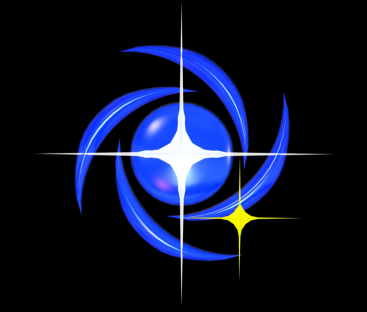 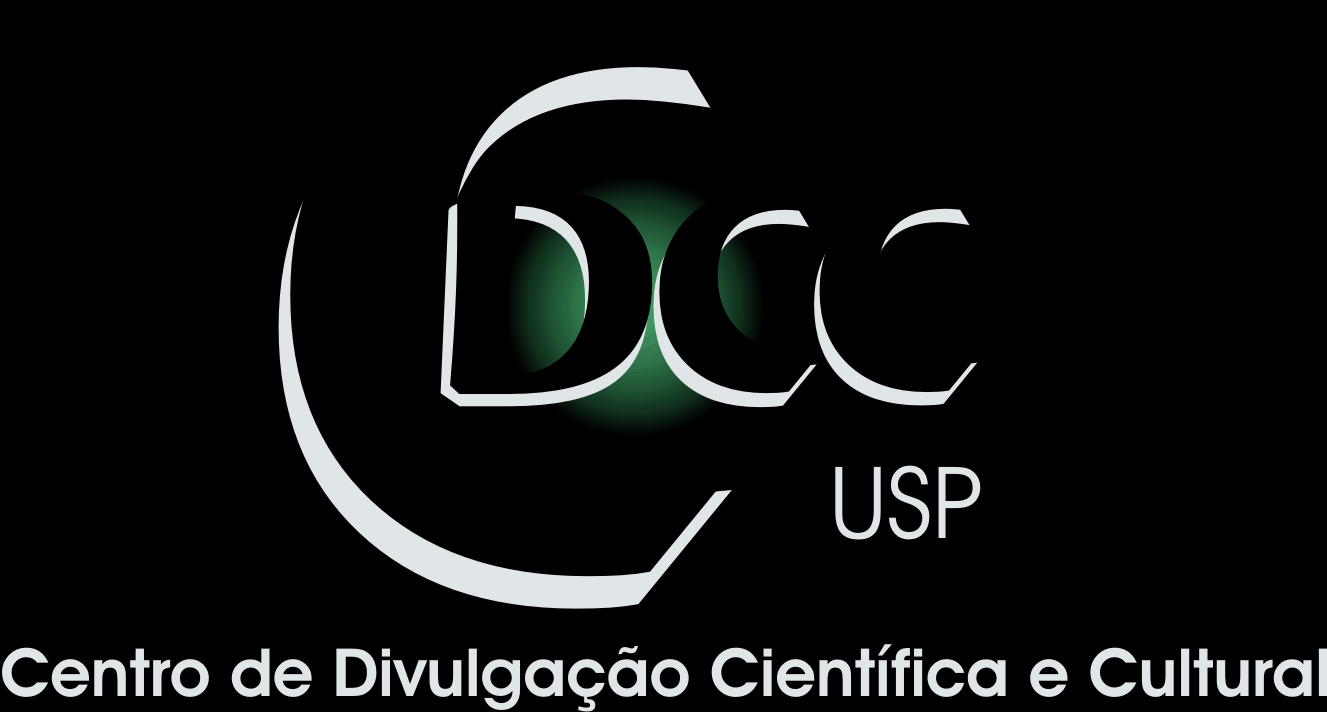 Centro de Divulgação da Astronomia
Observatório Dietrich Schiel
O Planeta Anão Ceres
Wágner de Oliveira Filho
Wagner.filho@usp.br
Imagem de fundo: céu de São Carlos em 19/12/2015 às 21 horas. Crédito: Stellarium
O que é um planeta?
Esteja em orbita ao redor do sol;
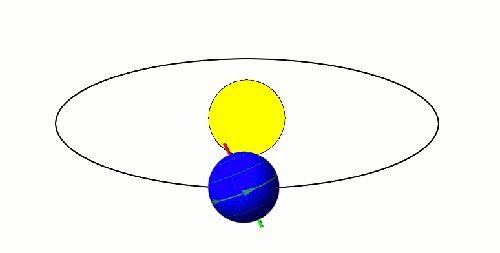 Esteja em orbita ao redor do sol;

Tenha formato arredondado;
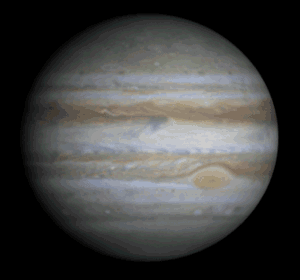 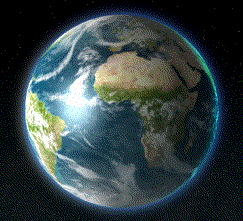 Esteja em orbita ao redor do sol;

Tem formato arredondado;

Domine sua orbita.
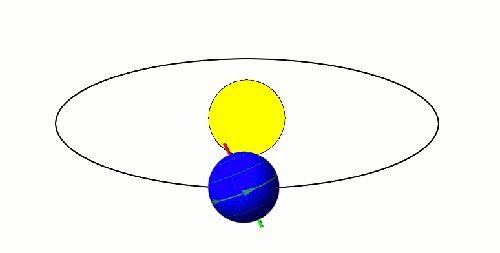 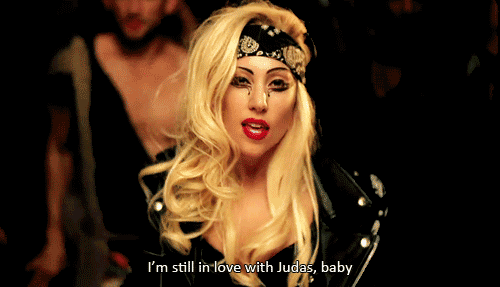 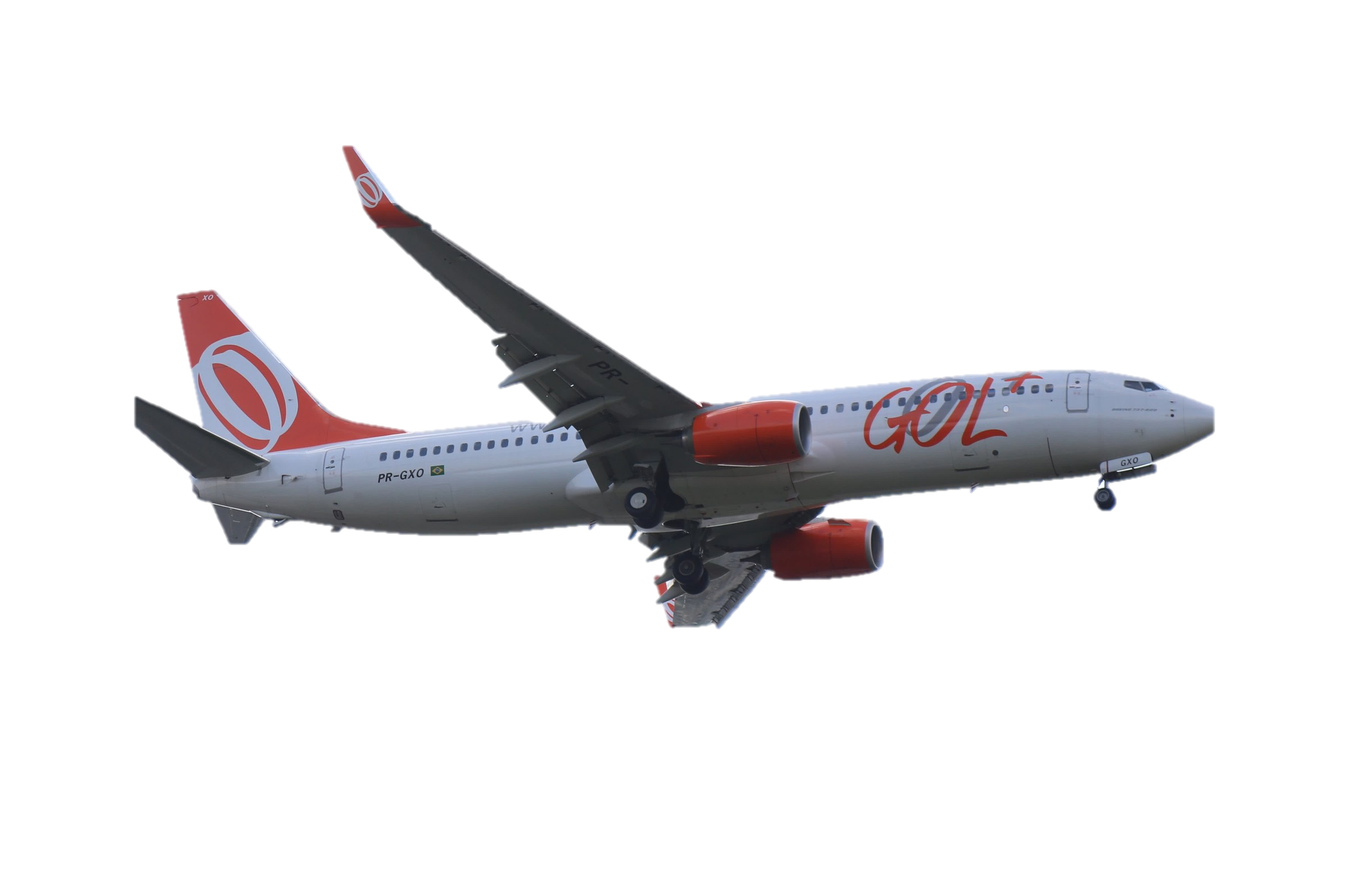 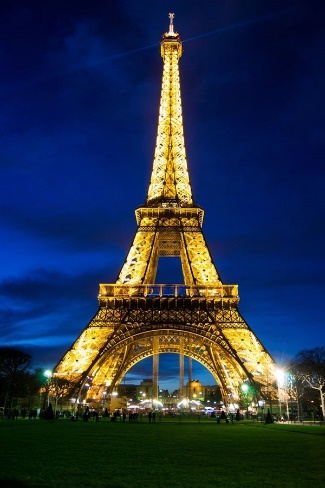 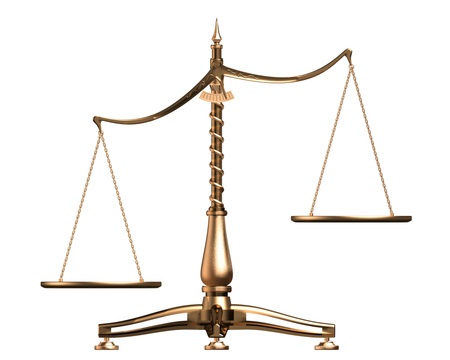 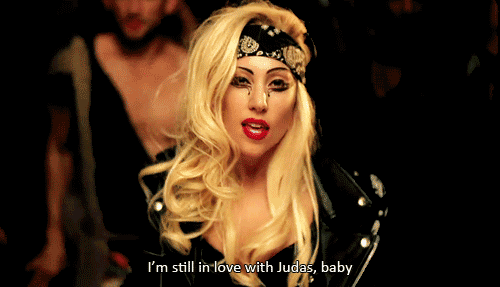 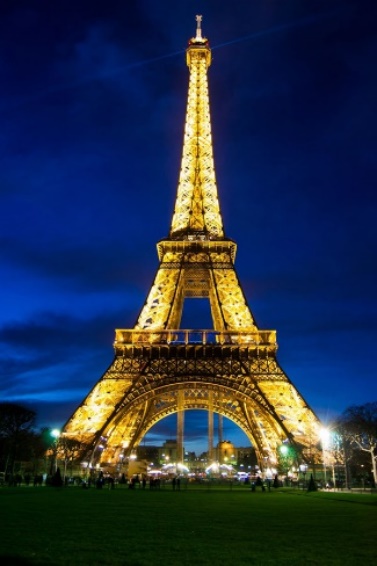 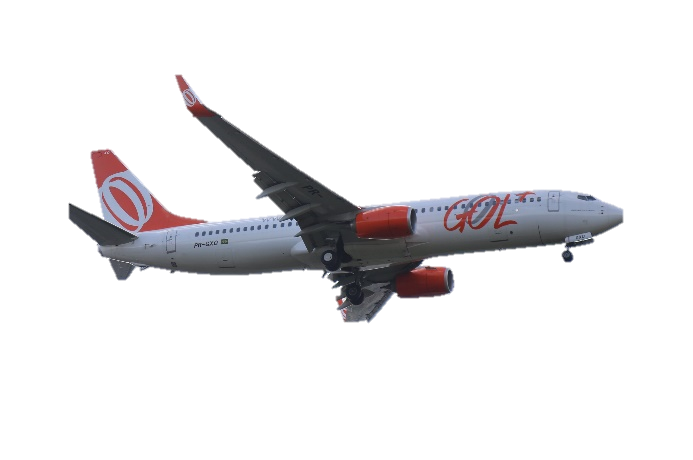 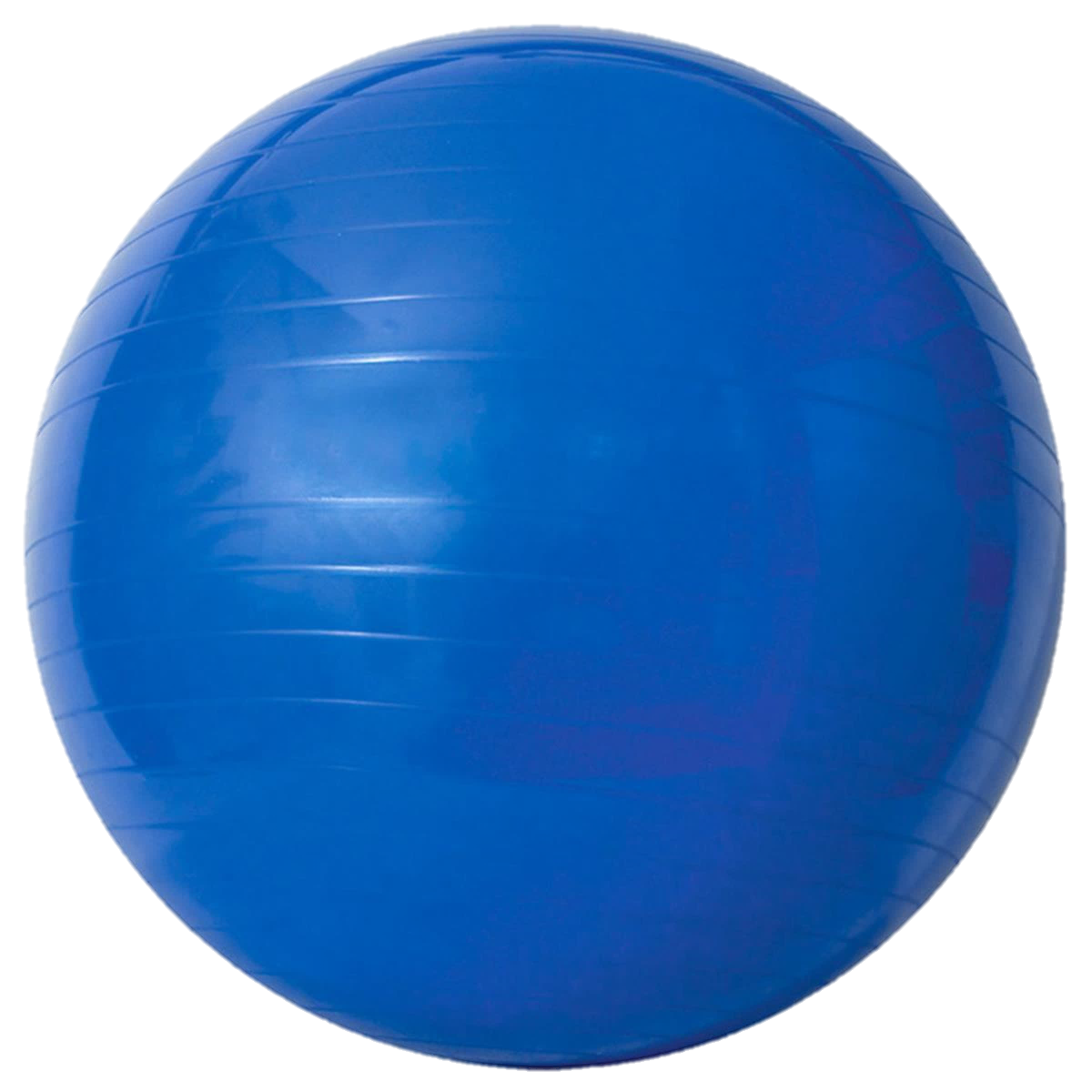 Já um planeta anão...
Esteja em orbita ao redor do sol;

Tem formato arredondado;

Domine sua orbita.
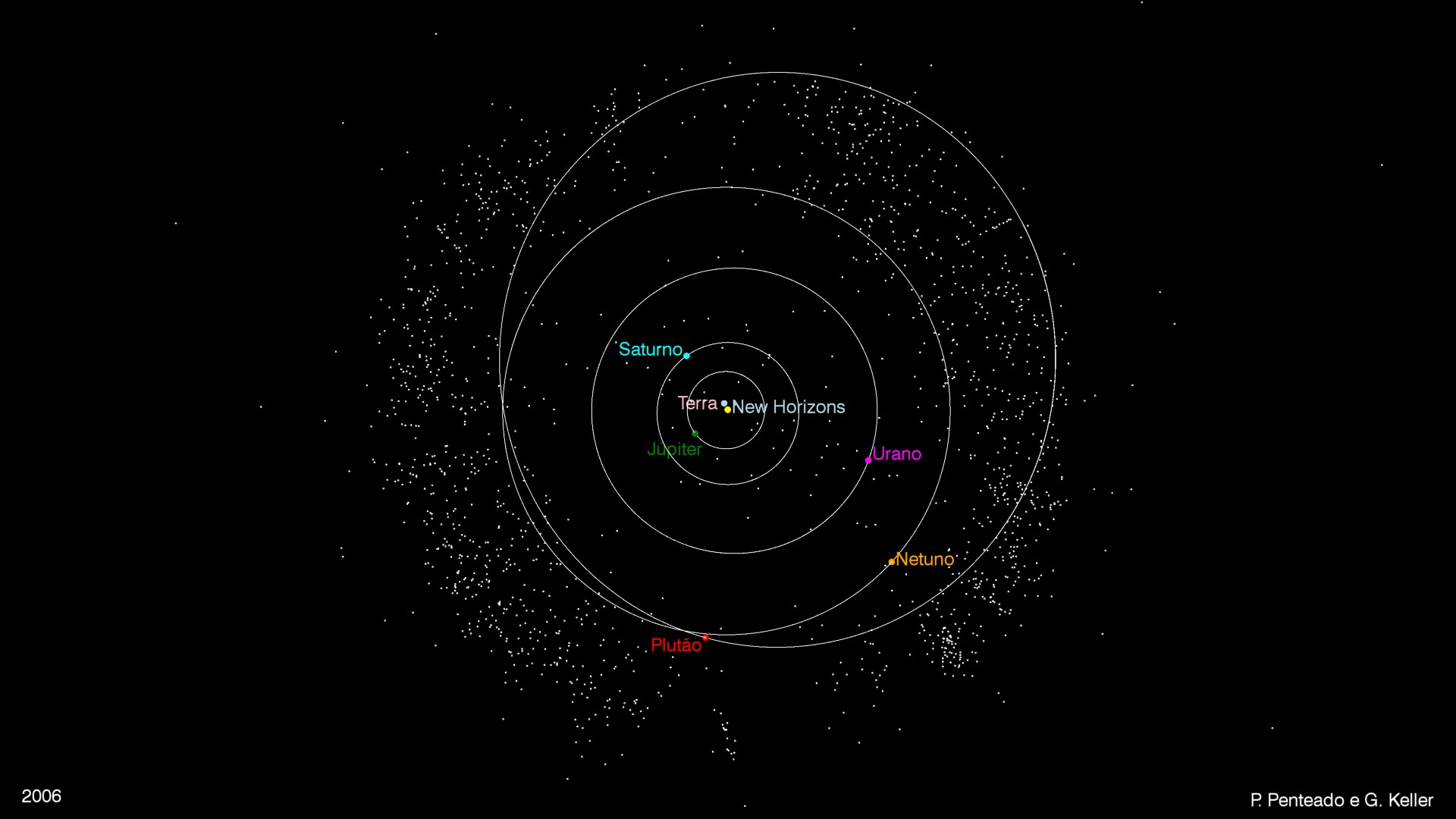 Os planetas anões...
PLUTÃO
Os planetas anões...
Eris
Haumea
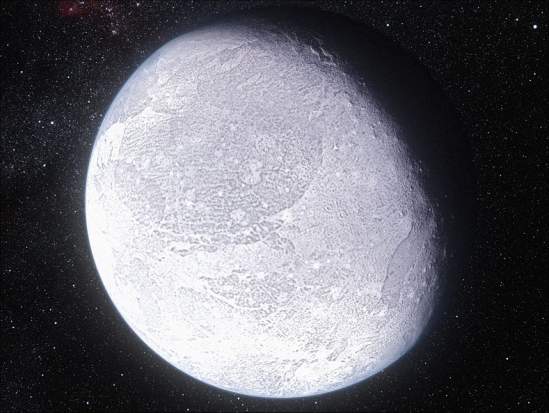 Makemake
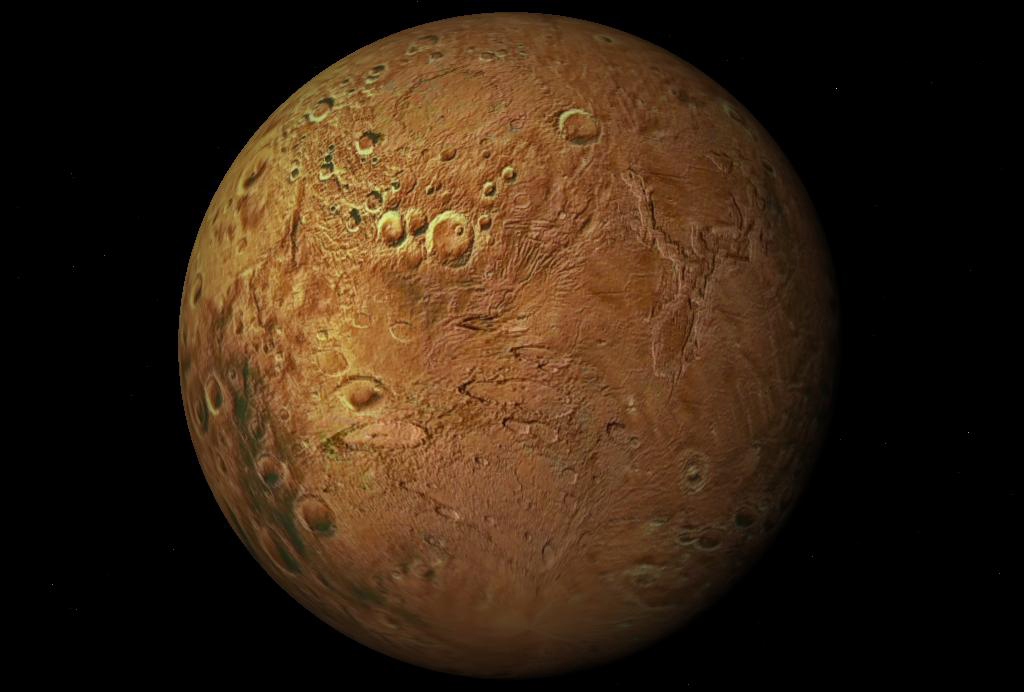 Ceres
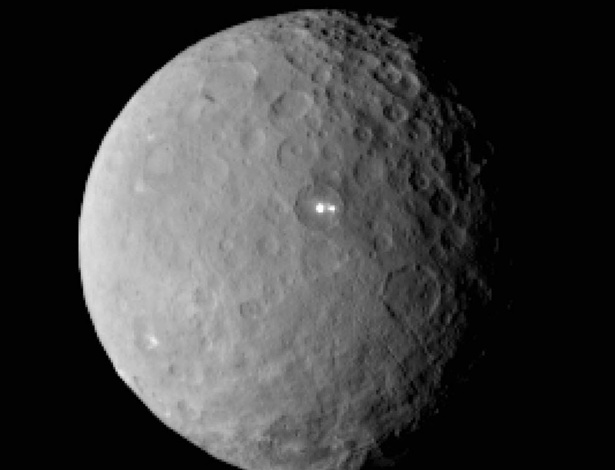 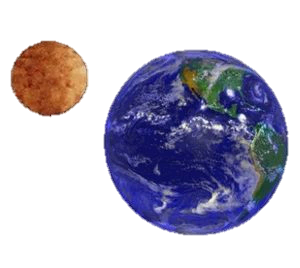 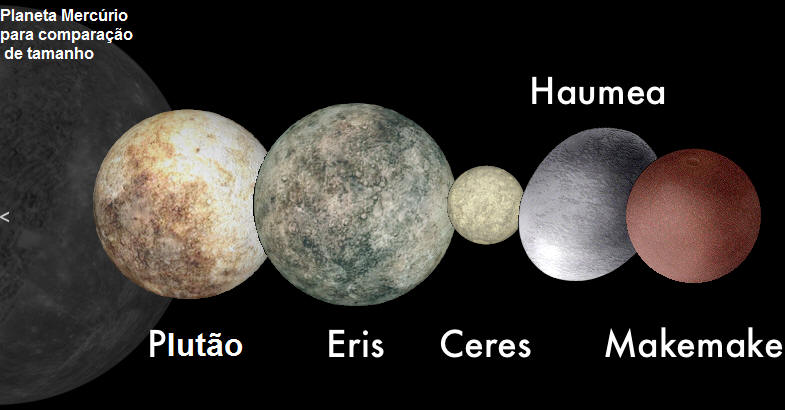 Por que Ceres é um planeta anão?
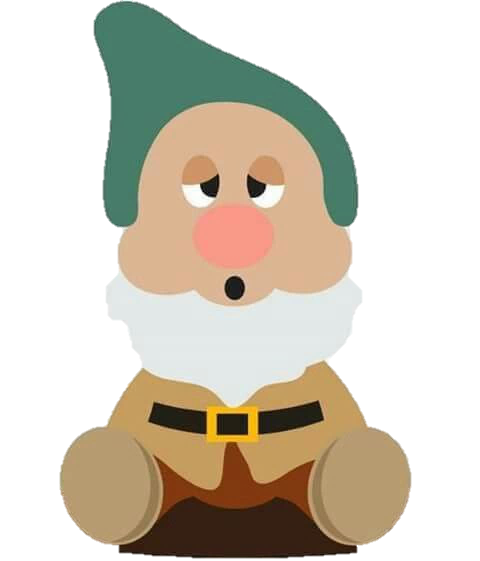 Por que Ceres é um planeta anão?
Por que Ceres é um ´Planeta anão?
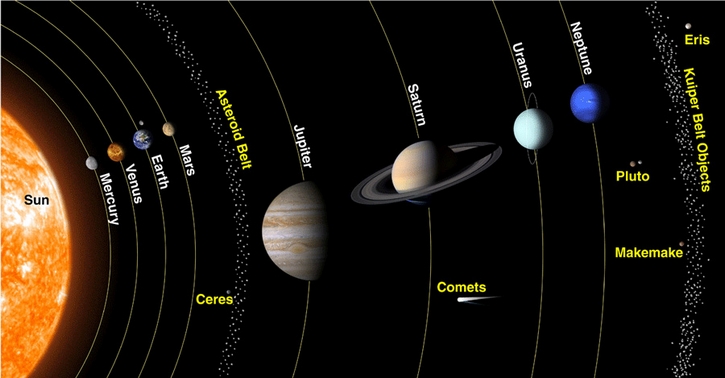 História - Descoberta
Johann Elert Bode – 1772
 “Lacuna”
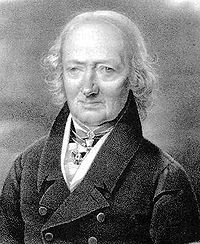 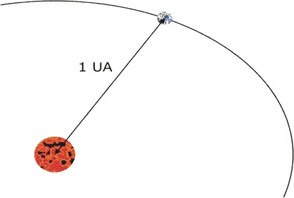 “lacuna” – Lei de Titius-Bode
0.4, 0.7, 1.0, 1.6,  2.8 , 5.2 e 10.0
0.4, 0.7, 1.0, 1.6,  2.8 , 5.2 e 10.0
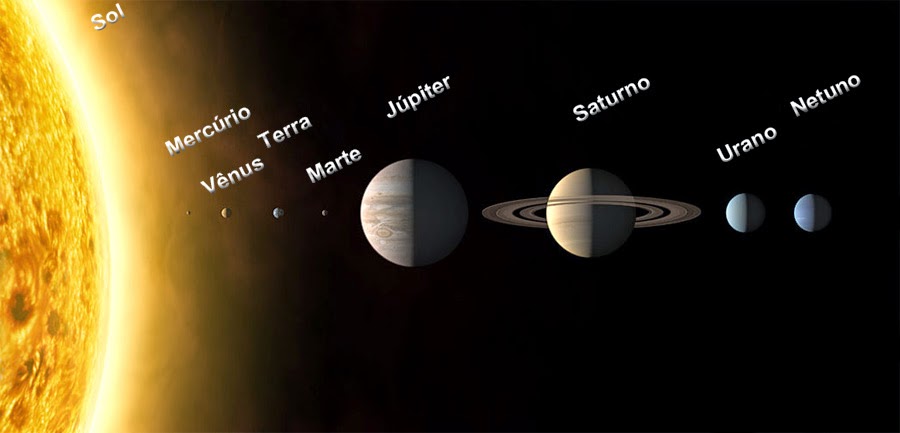 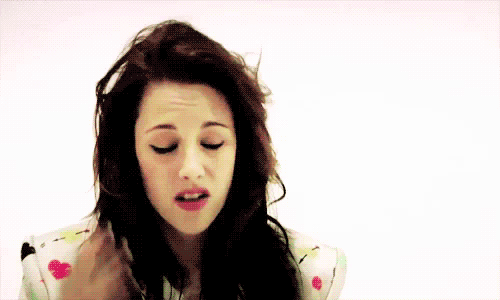 ?
0.4, 0.7, 1.0, 1.6,  2.8 , 5.2 e 10.0
História - Descoberta
Giuseppe Piazzi - 11 de fevereiro de 1801
 Polícia Celestial
 “Cometa”
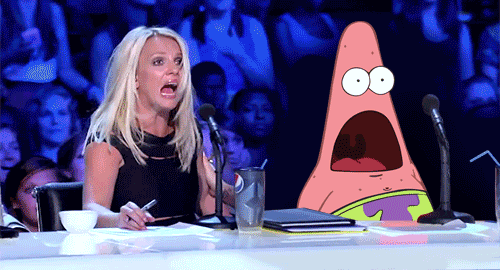 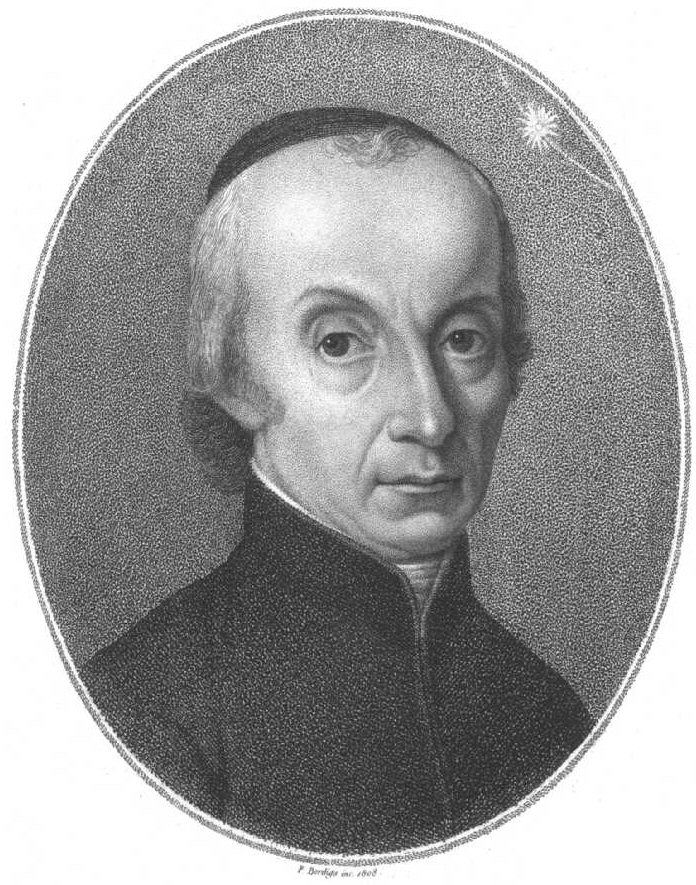 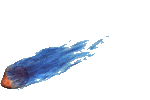 Denominação
Homenagem a deusa romana Ceres
CARACTERISTICAS FÍSICAS
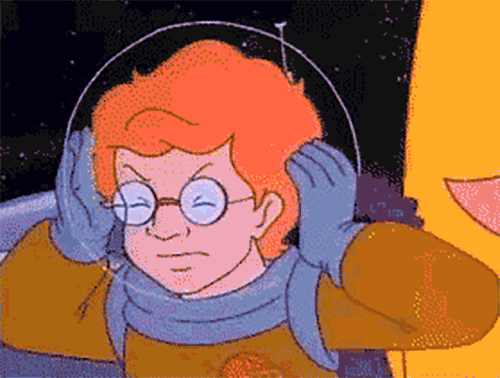 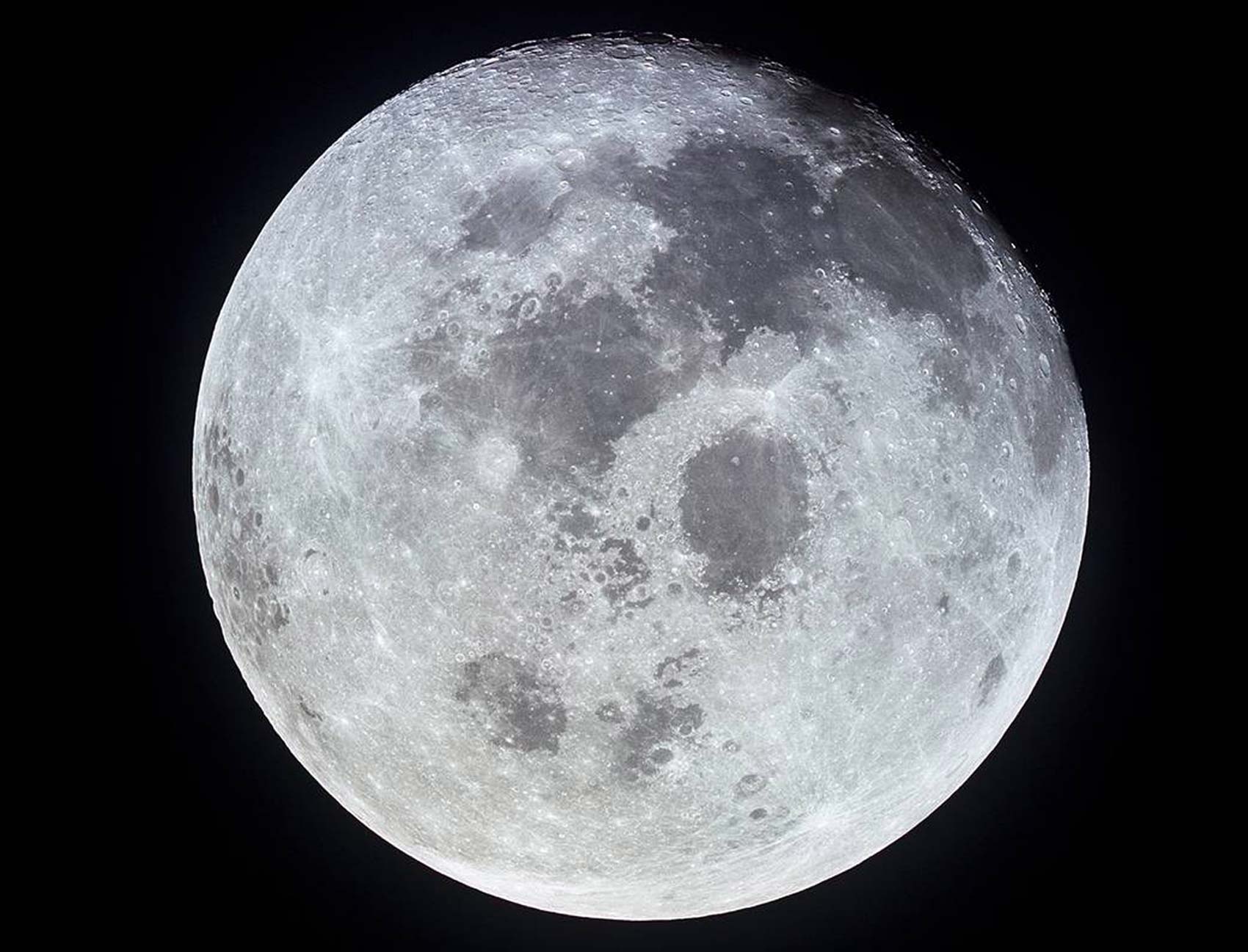 Massa
 Temperatura
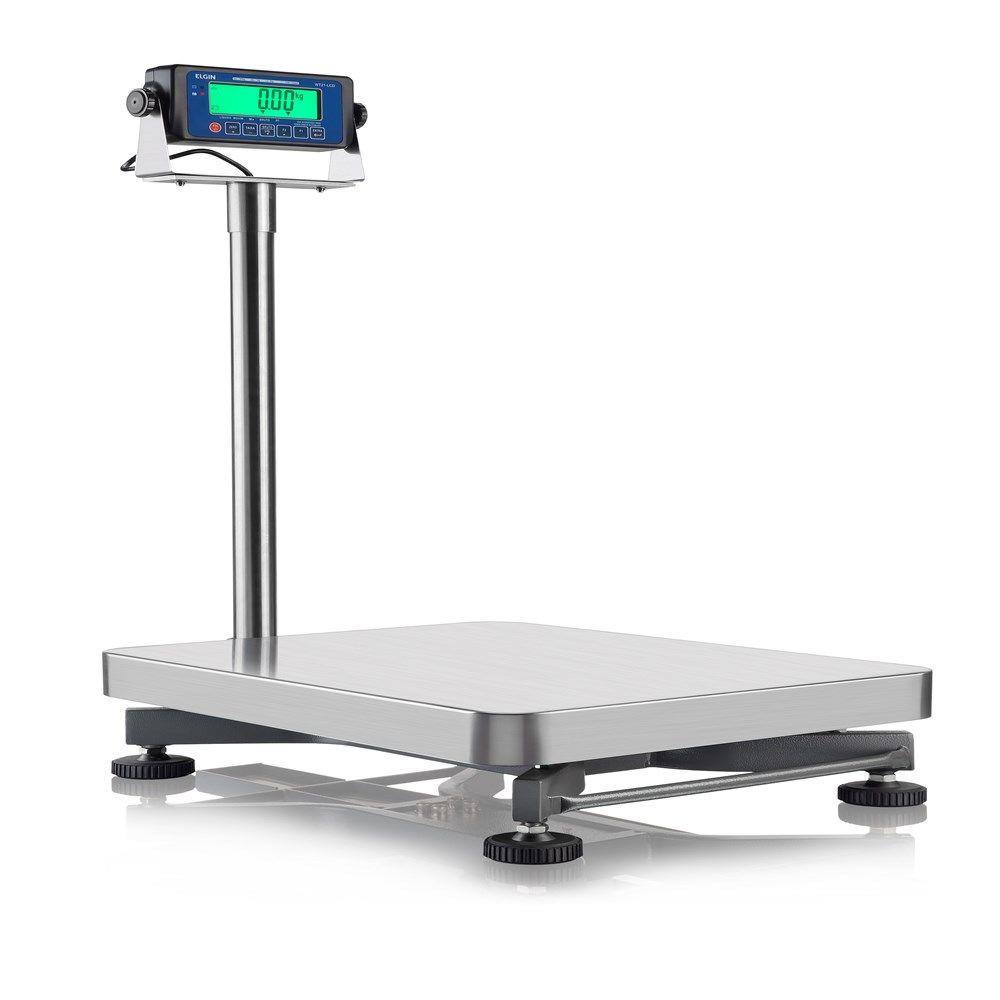 9,4×1020 kg
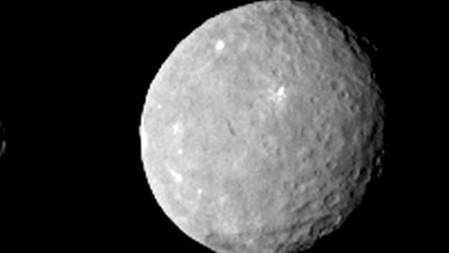 Periodo : 4,6 anos
 Distancia do sol: 2,8 unidades astronômicas : 418.000.000 kM
Estrutura de Ceres
Estrutura interna de Ceres
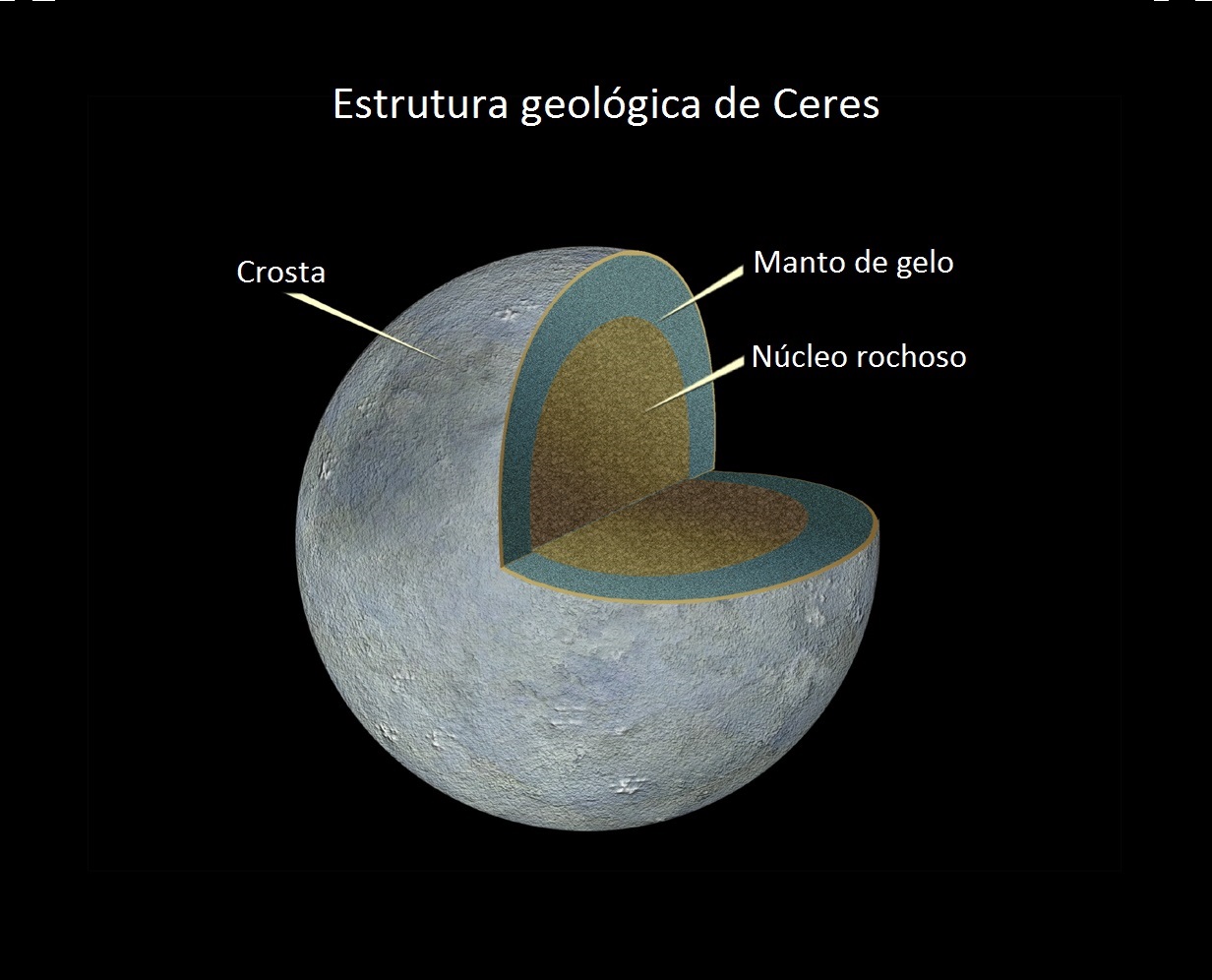 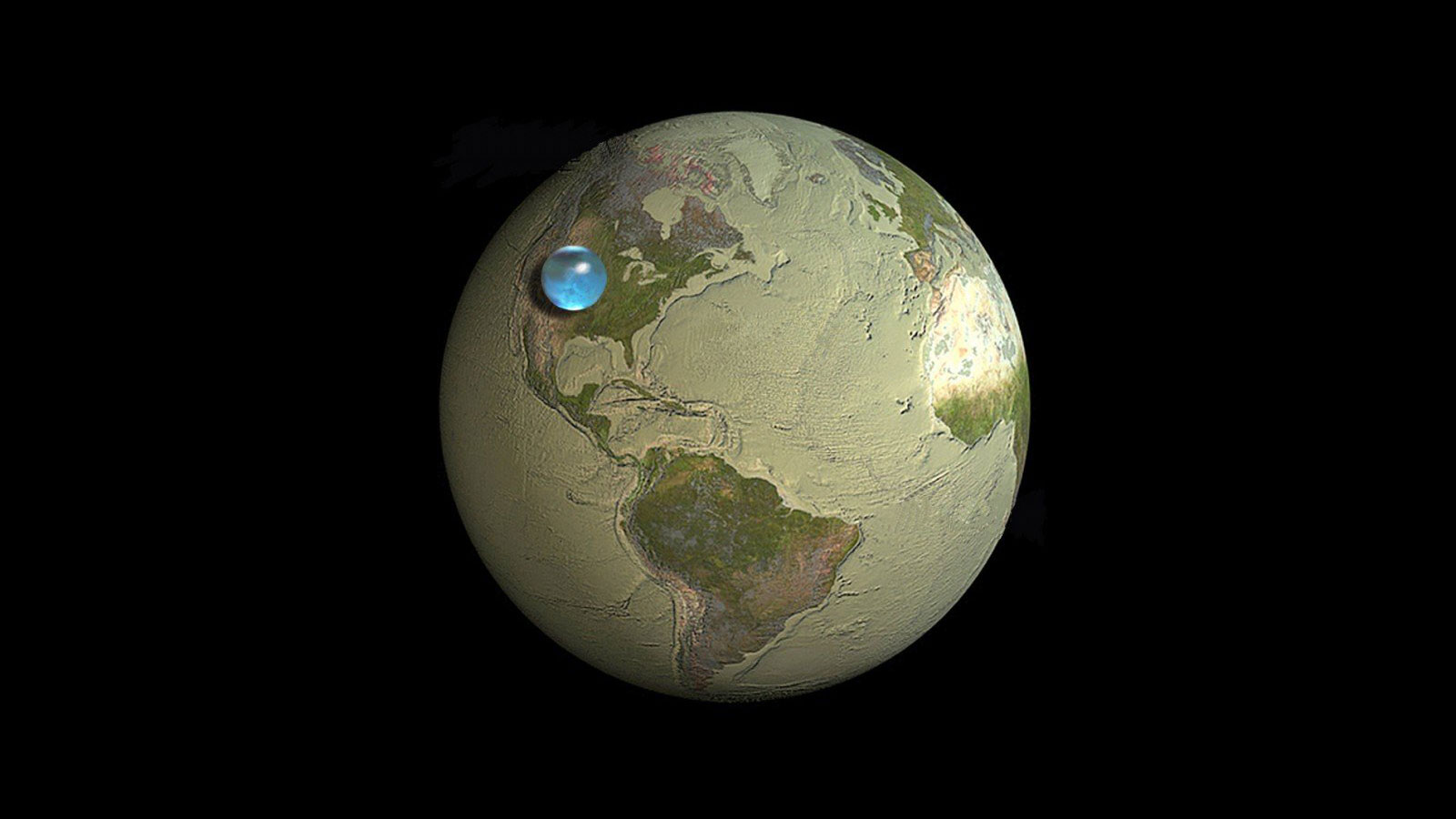 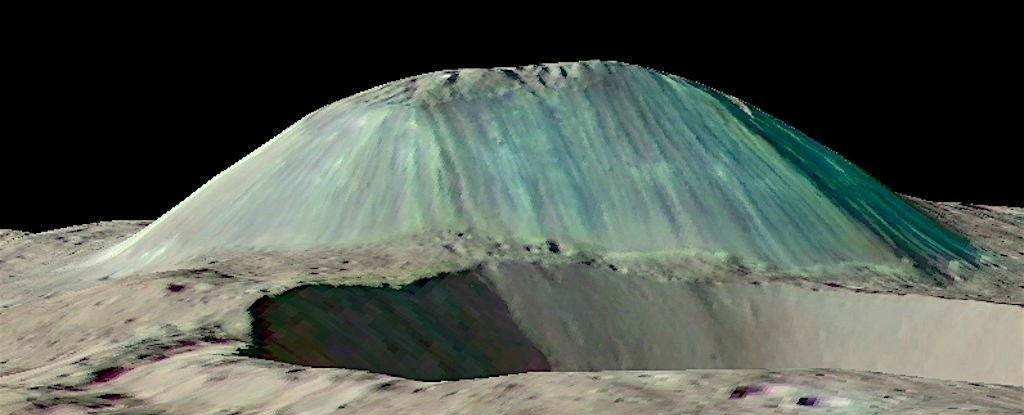 Vulcões de água e sal em Ceres
É viável explorar água de Ceres?
E
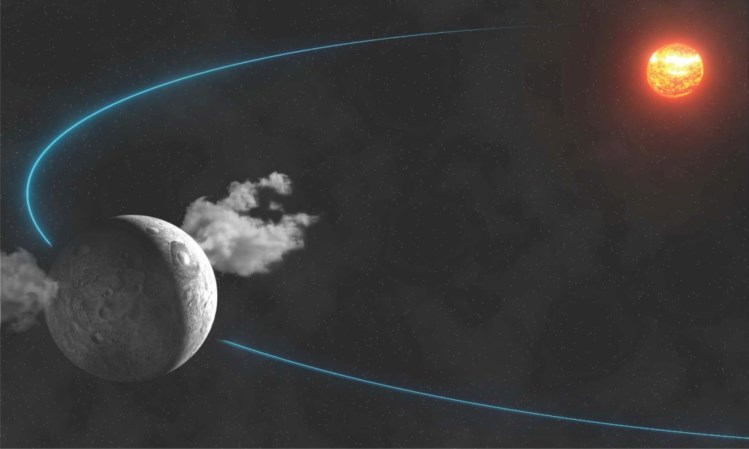 Manchas Brilhantes
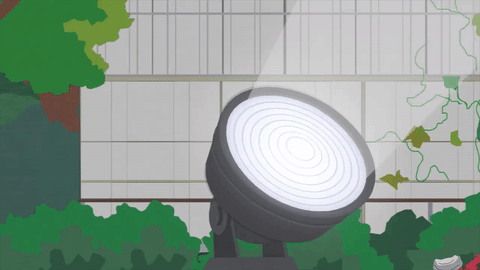 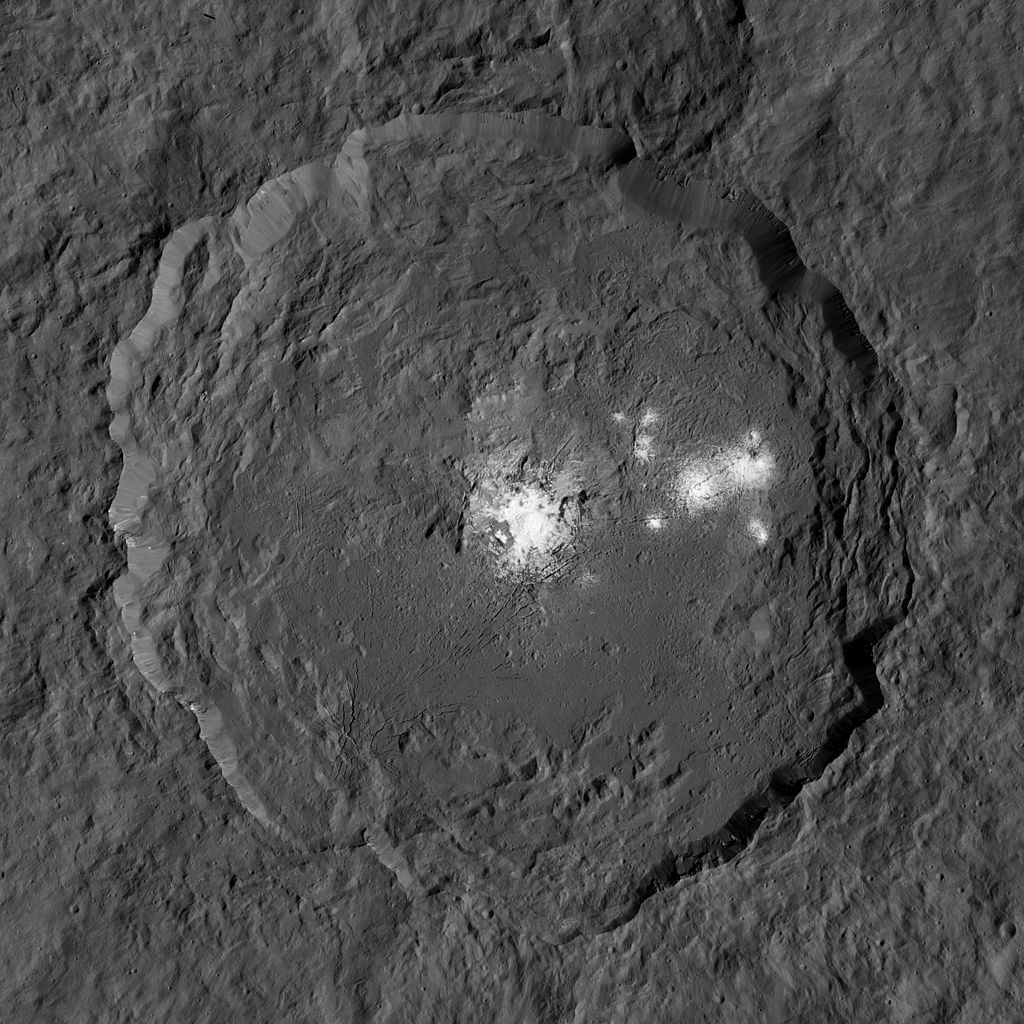 Atualidade
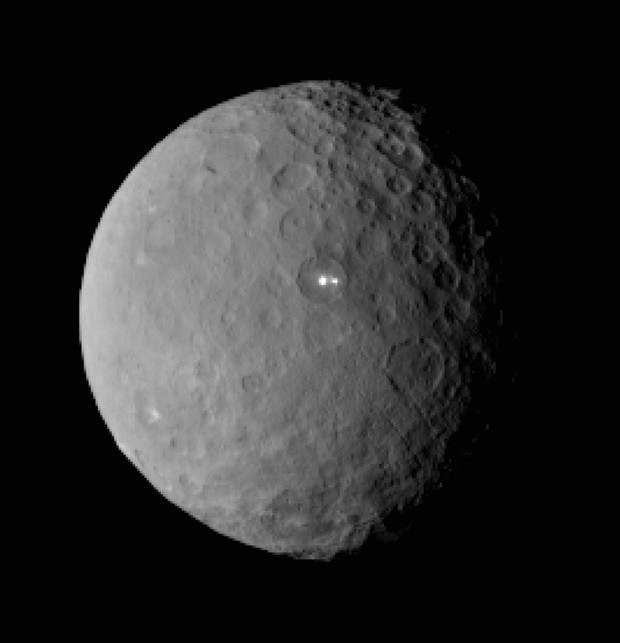 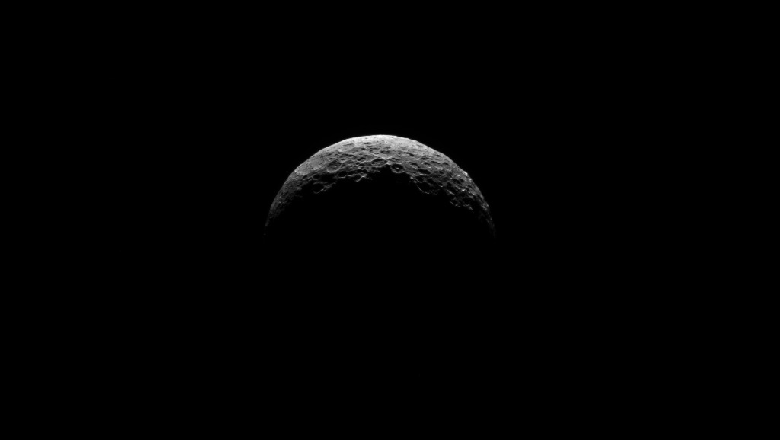 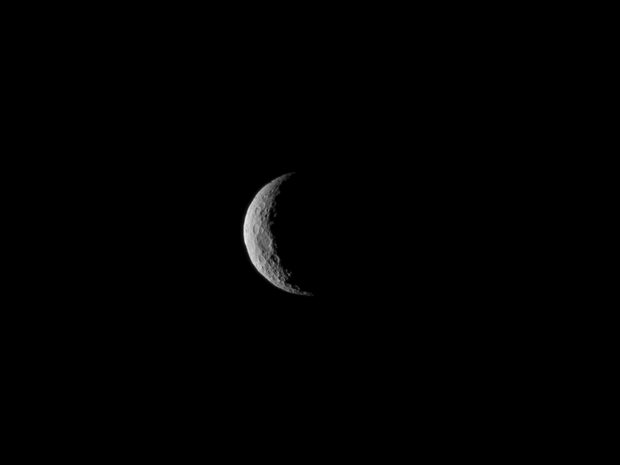 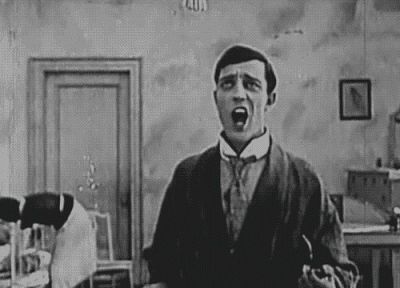 Referências Bibliográficas
Planetas Anões. UFRGS.
ESTUDO QUESTIONA DIFERENÇA ENTRE ASTEROIDES E COMETAS . Revista Galileu. Janeiro de 2014. disponível em: http://revistagalileu.globo.com/Ciencia/Espaco/noticia/2014/01/estudo-questiona-diferenca-entre-asteroides-e-cometas.html 
Google imagens; 
NASA DIVULGA NOVAS IMAGENS DE CRATERA  LUMINOSA DO PLANETA CERES. G1 notícias. Abril de 2016. disponível em: http://g1.globo.com/ciencia-e-saude/noticia/2016/04/nasa-divulga-nova-imagem-de-cratera-luminosa-do-planeta-anao-ceres.html
 PLANETA ANÃO CERES RECEBERA PRIMEIRA VISITA DE UMA SONDA ESPACIAL. Revista Galileu. Março de 2015. disponível em: http://revistagalileu.globo.com/Ciencia/Espaco/noticia/2015/03/planeta-anao-ceres-recebera-primeira-visita-de-uma-sonda-espacial.html
A NOVA DEFINIÇÃO DE PLANETA. FERRAZ, Sylvio. Grupo de Dinâmica de sistemas planetários IAG- USP.
 O Planeta Anão Ceres. Wikipédia.